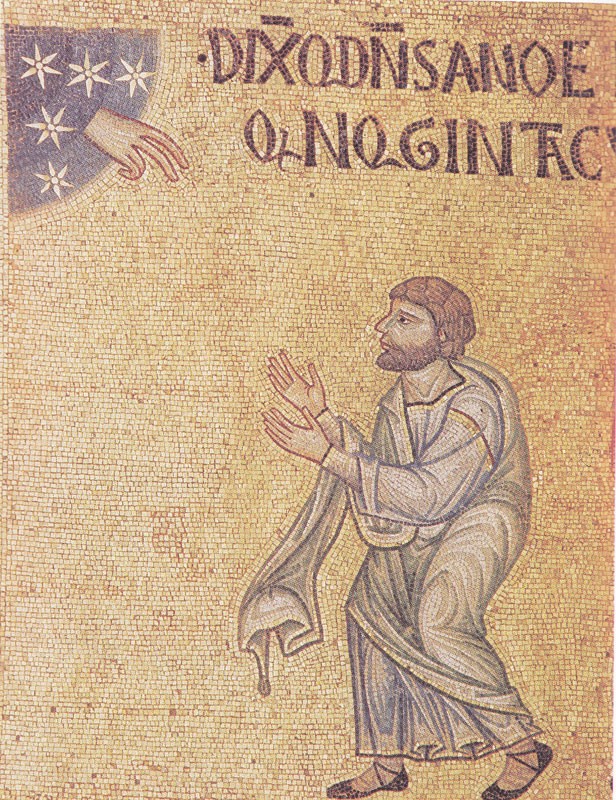 La costruzione dell’arca
Mano di Dio
Dixit Dominus:” Fac tibi arcam de lignis levigatis …
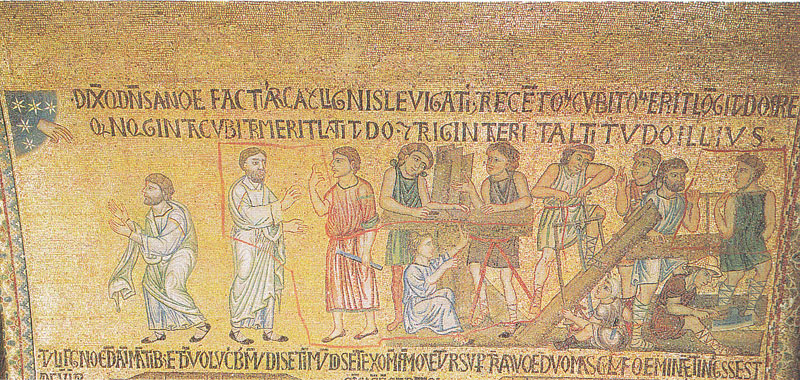 Noè riceve l’ordine di costruire l’arca, Dixitque Dominus ad Noe fac tibi arcamde lignis levigatis trecentorum cubitorum, eritque longitudo arcae quinquaginta cubitorum erit latitudo et trigint erit altitudo illius.
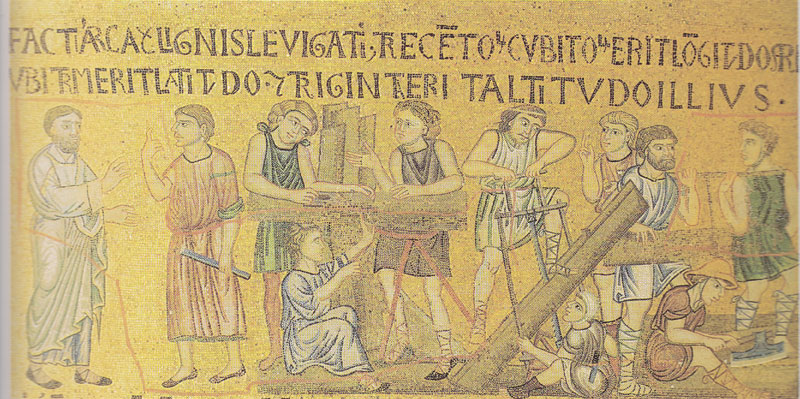 … trecentorum cubitorum latitudo et triginta erit altitudo ejus” 
Immagine del cantiere veneziano
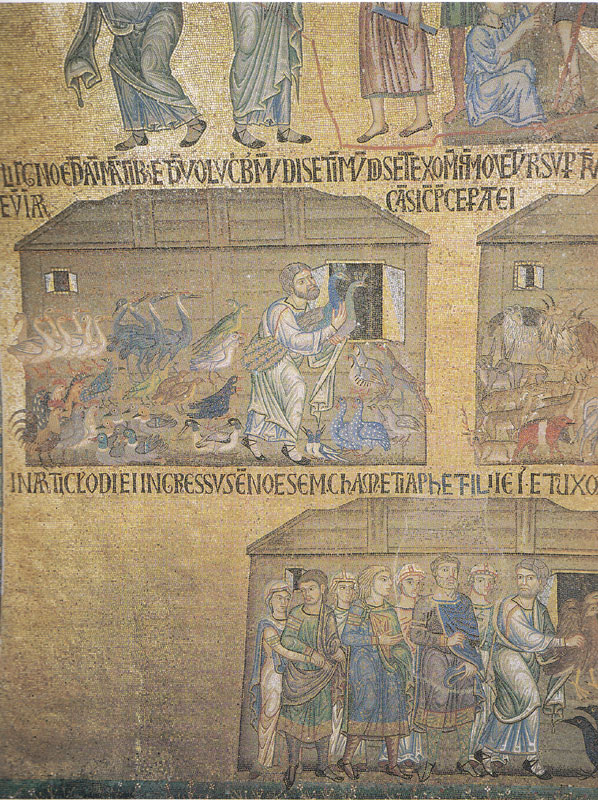 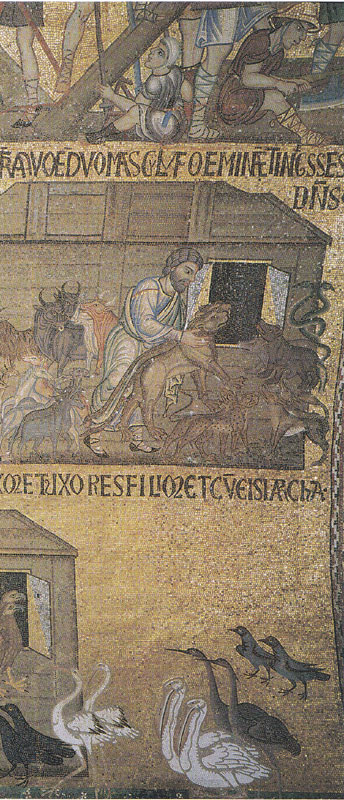 Atrio ovest,             volta nord,                      Noè ed arca
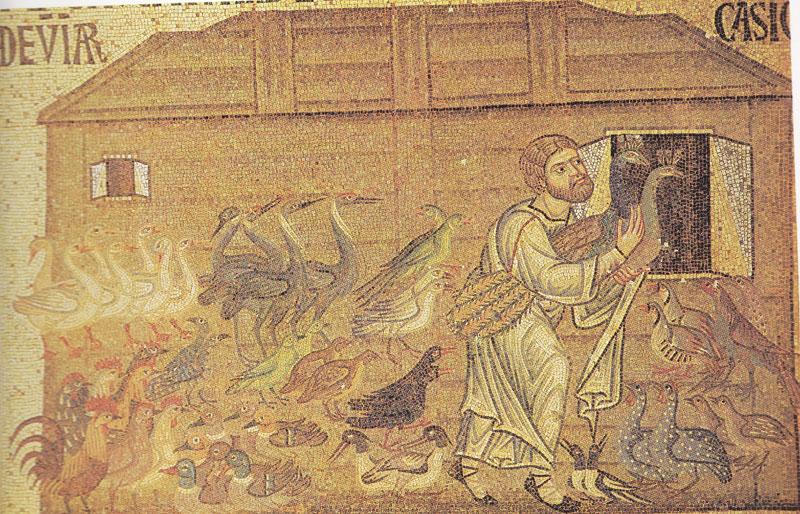 Noè introduce gli animali nell’arca                                                                                         Il pavone tra le mani allude alla incorrubilità di Cristo nel sepolcro
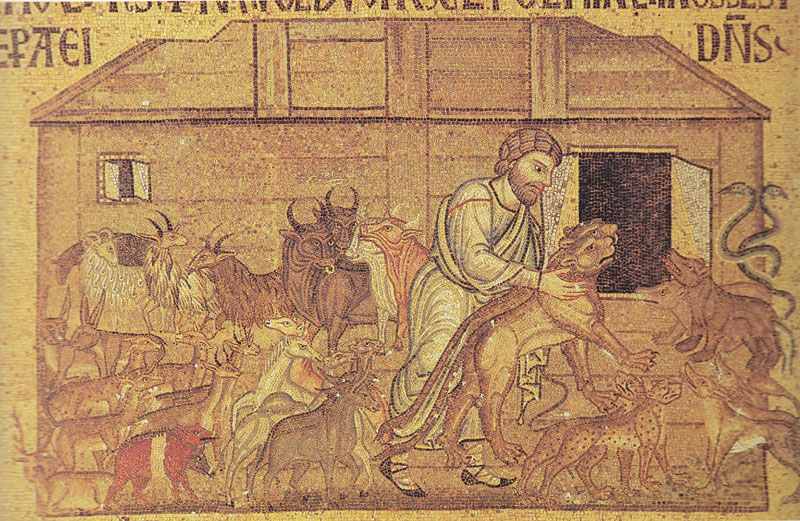 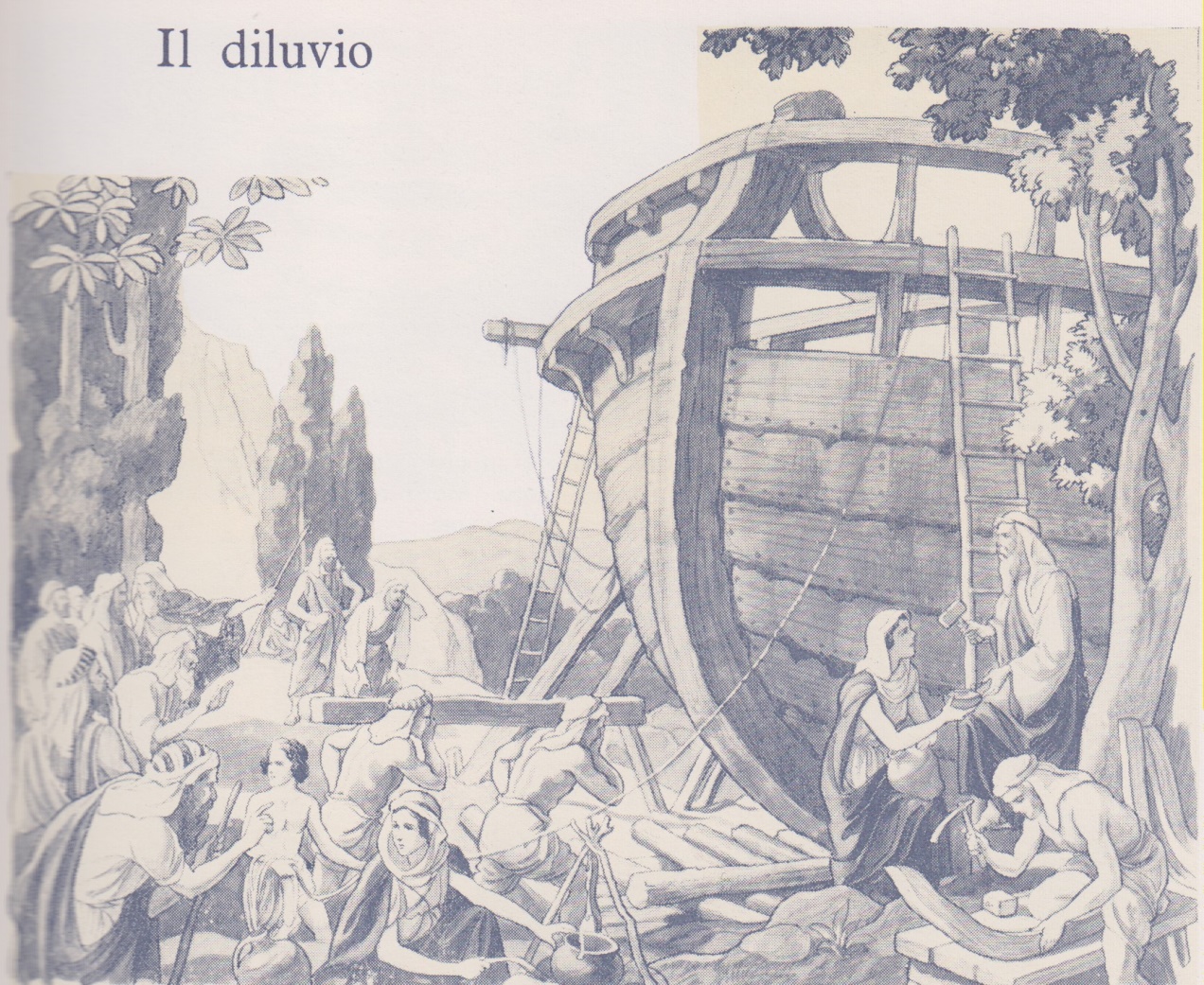 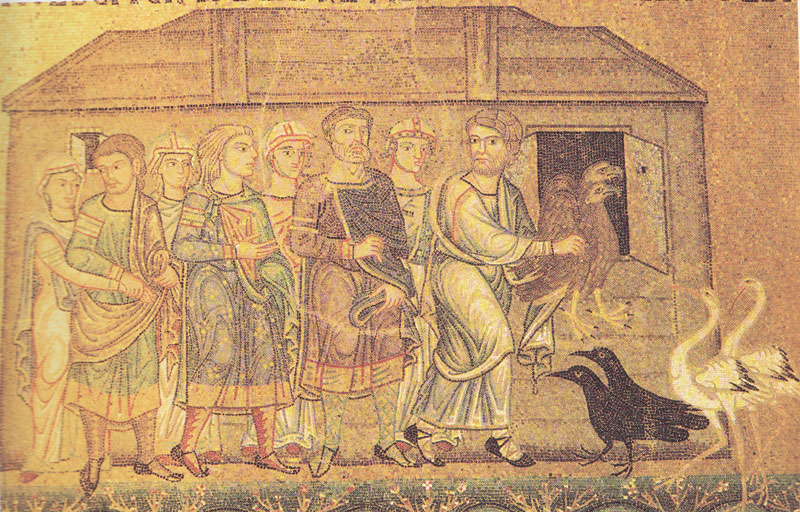 In articulo diei ingressus est Noe, Sem, Cam, Jahpet filii ejus et uxores filiorum cum eis in arcam
Noè e familiari entrano nell’arca.                                                                                             Aquile segno della Ascensione di Cristo
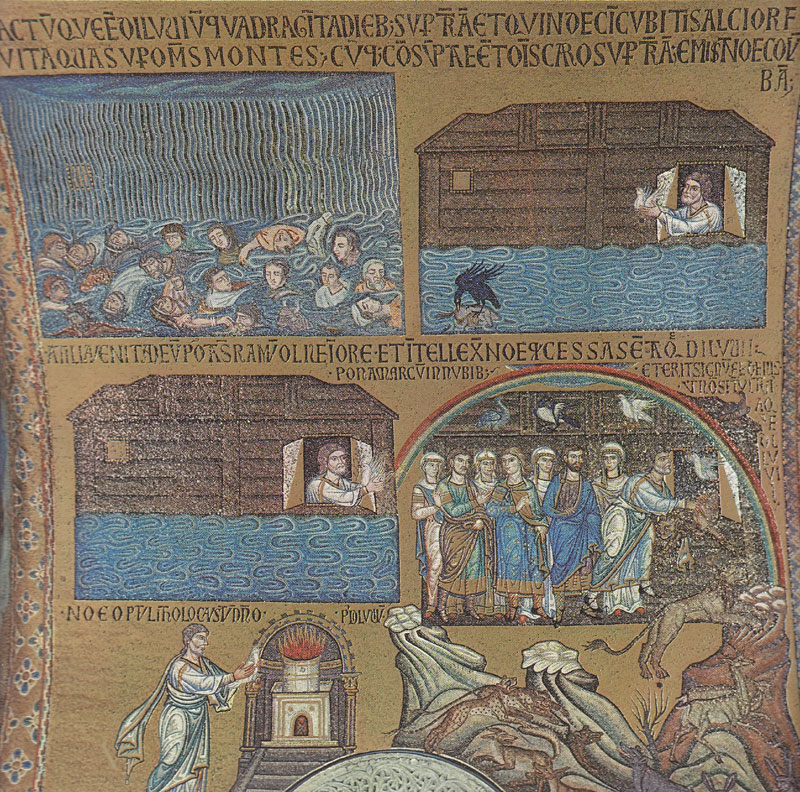 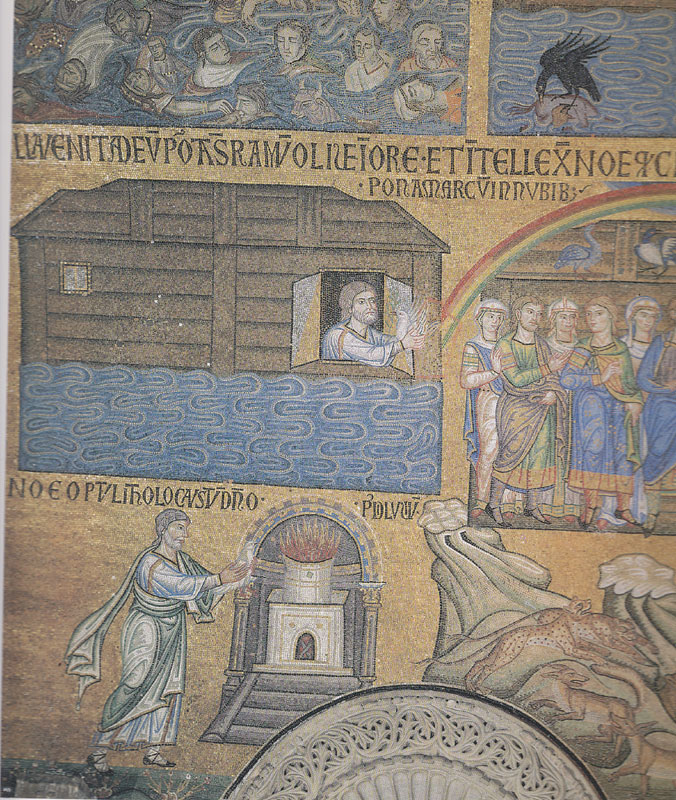 Atrio ovest, volta nord, uscita dall’arca
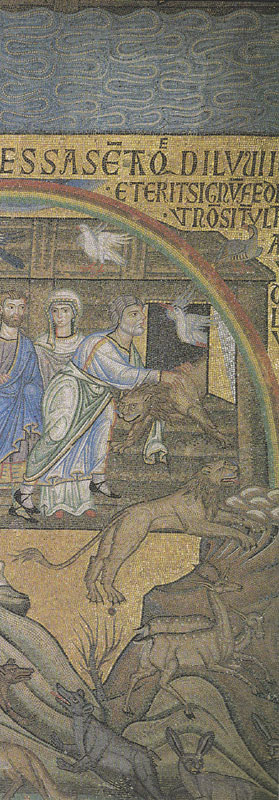 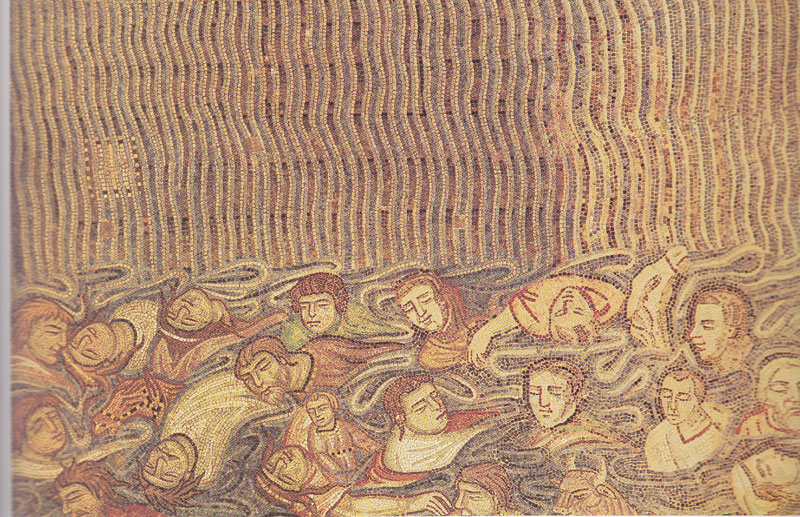 Factumque est diluvium quadraginta diebus super terram et quindecim cubitis altior fuit aqua super montes
Quaranta giorni di diluvio
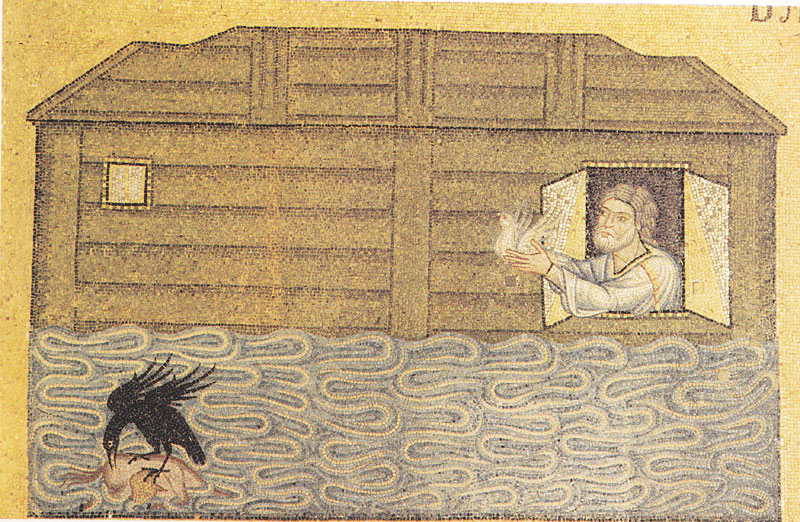 Cumque consumpta esset omnis caro super terram emisit Noe columbam
Episodio del corvo e della colomba
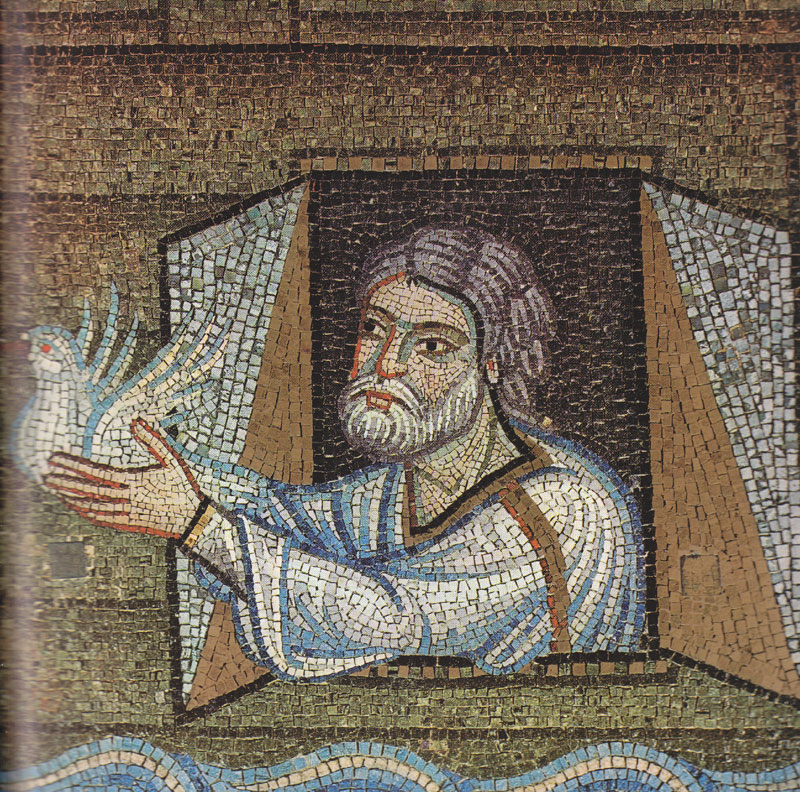 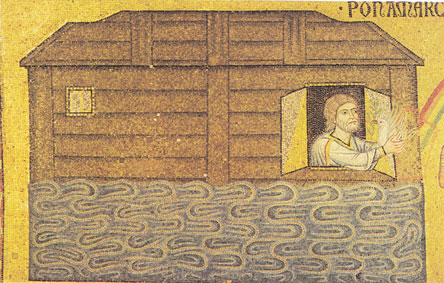 At illa venit ad eum portans ramum olivae in ore et intellexit Noe quod cessassent aquae diluvii
Ritorno della colomba
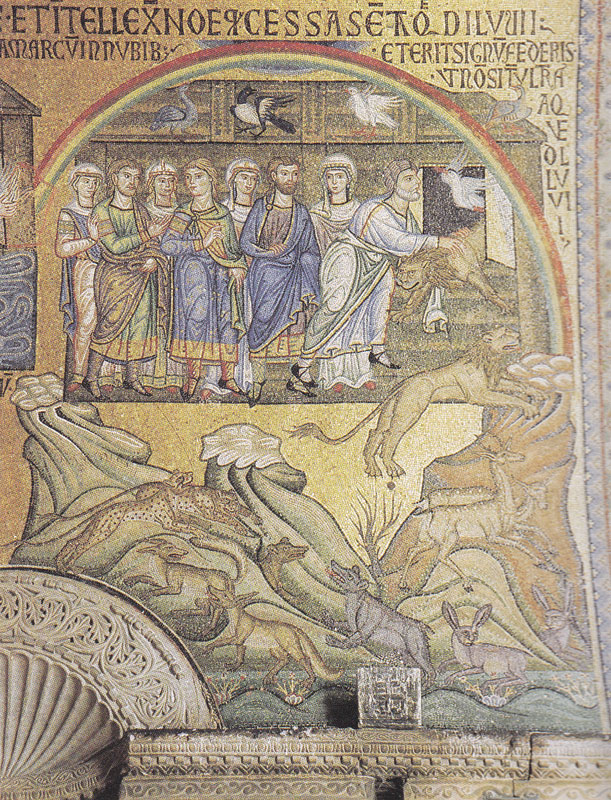 L’arcobaleno: alleanza di misericordia
Ponam arcum in nubibus et erit signum federis ut non sint ultra aquae diluvii
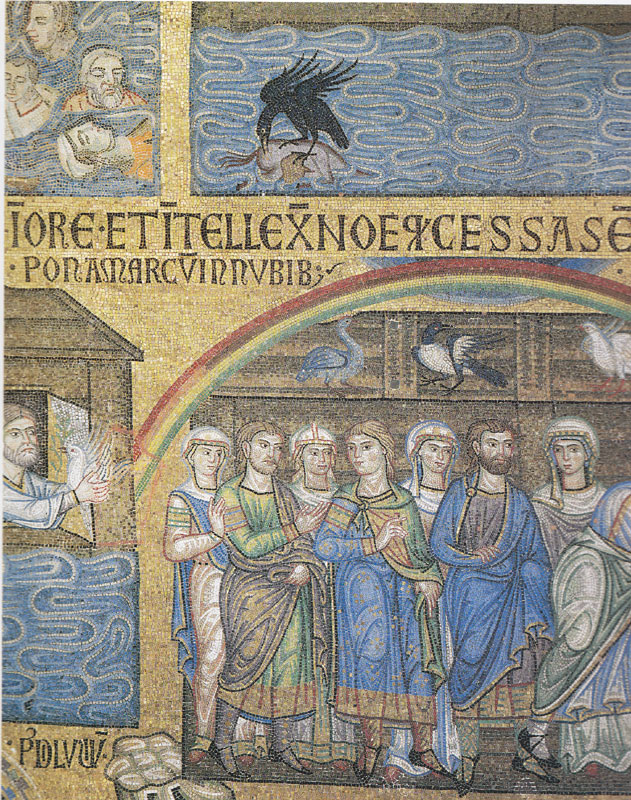 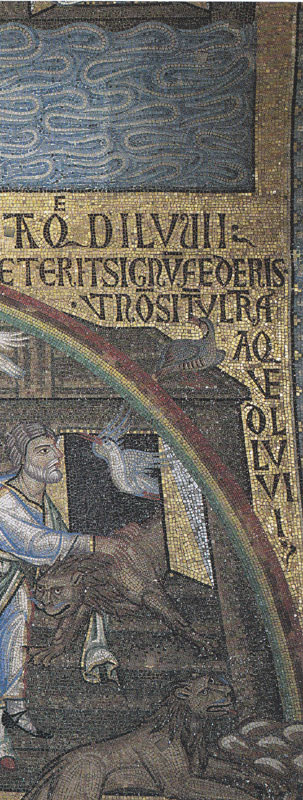 Atrio ovest, cupolino della Genesi, volta a nord
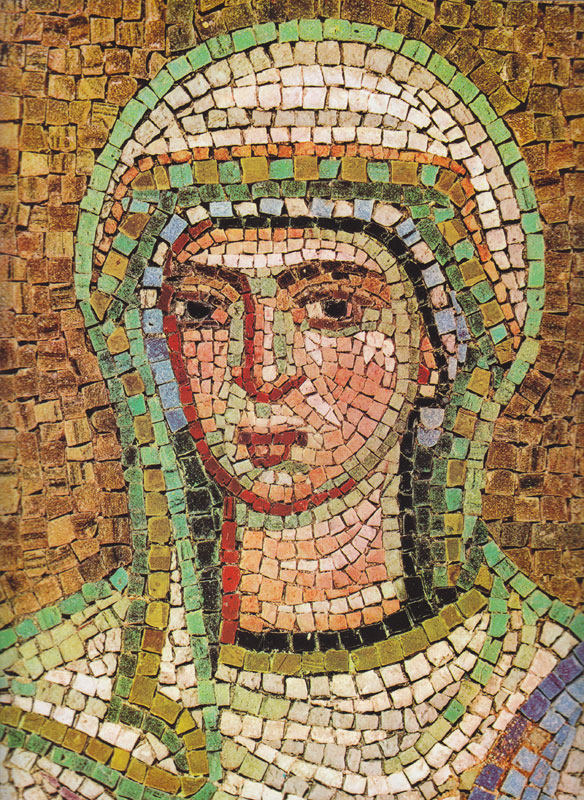 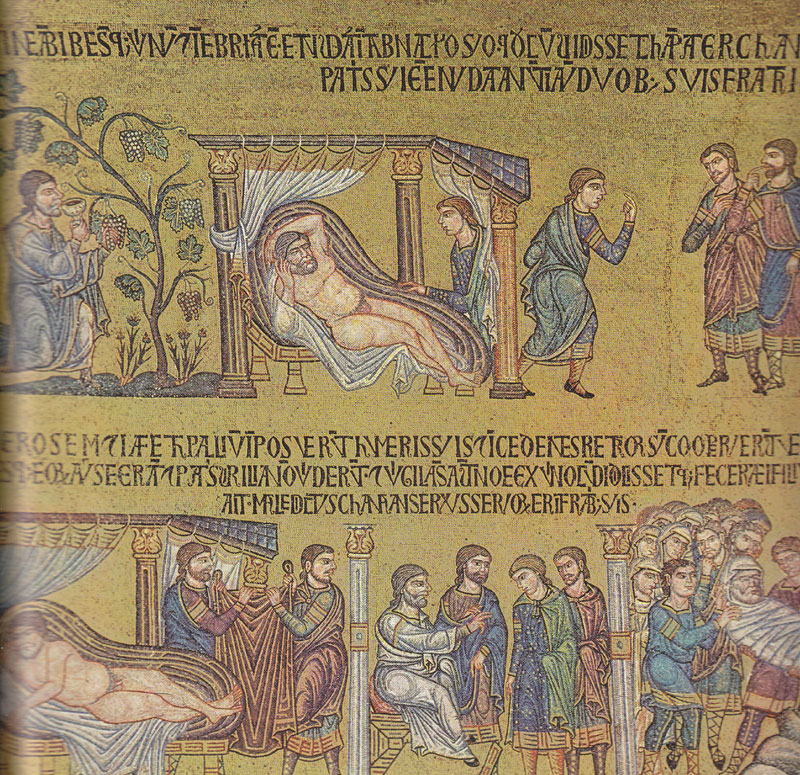 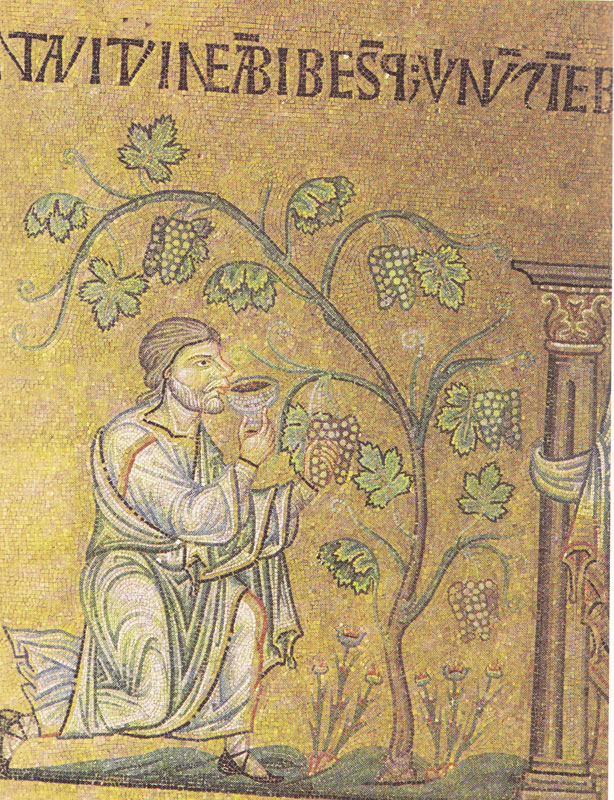 Noè ebbro
Noe post xitum arcae de diluvio plantavit vienam bibense vunum et inebriatus est …
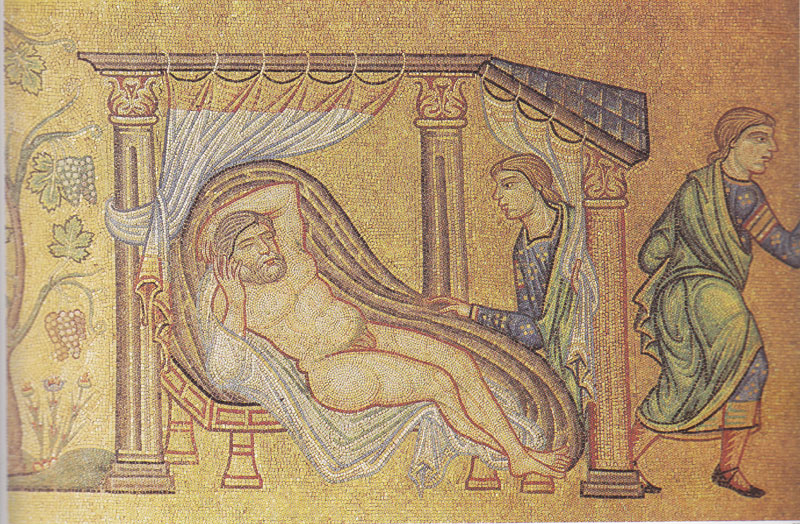 .. Et nudatus in cubiculo suo. Quod cum vidisset Cham pater Canaan verenda patris sui nuntiavit duobus fratribus suis foris
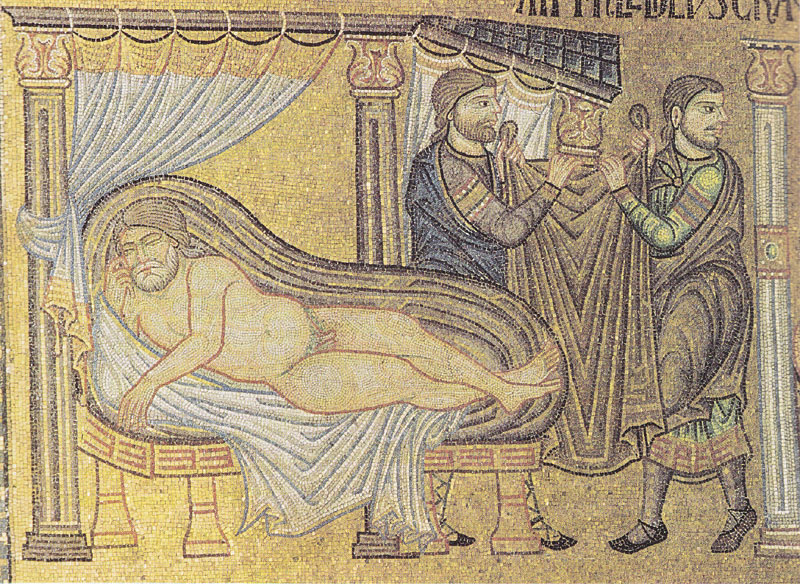 At vero Sem et Japhet palium imposuerunt humeris suis et incedentes retrorsum cooperuerunt  patris sui faciesque eorum aversae erant patris virilia non viderunt
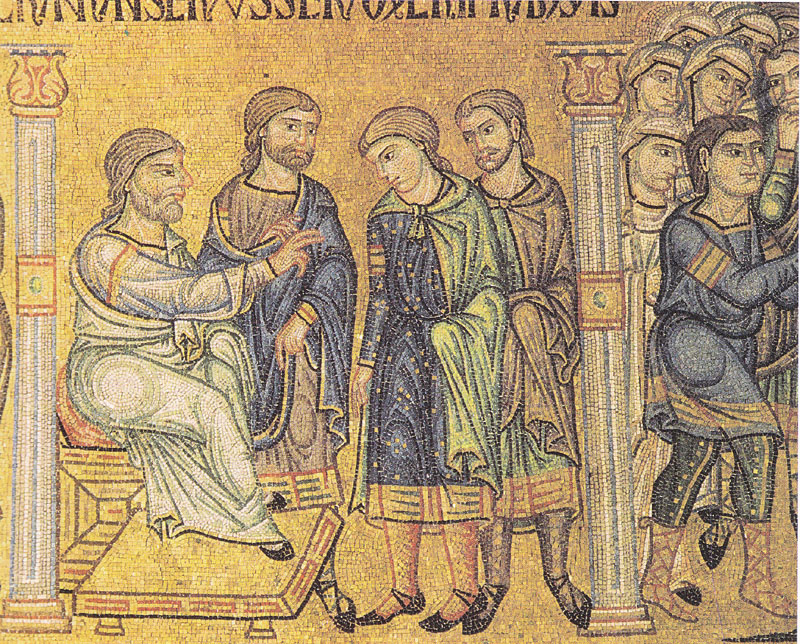 Benedizione e maledizione
Vigilans autem Noe ex vino cum didicisset quod fecerat ei filius suus minor ait:” Servus servorum erit fratribus suis “
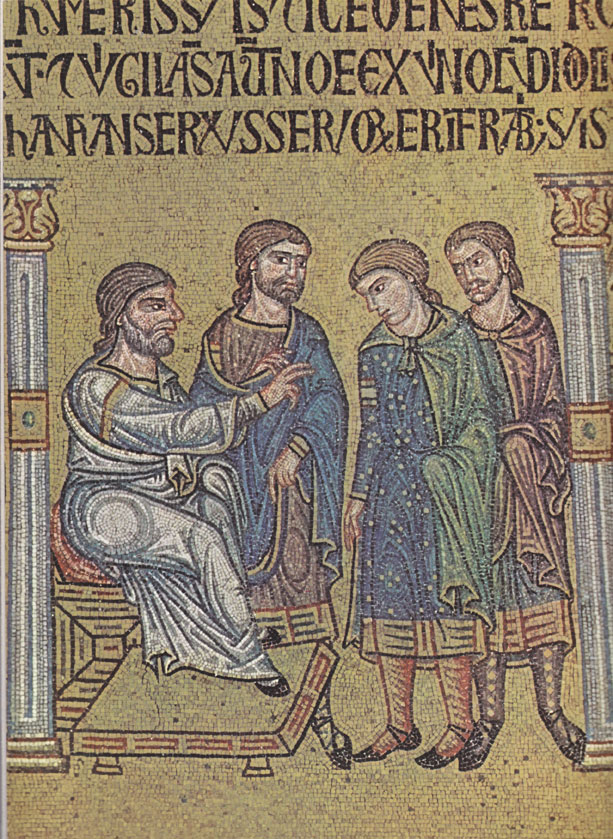 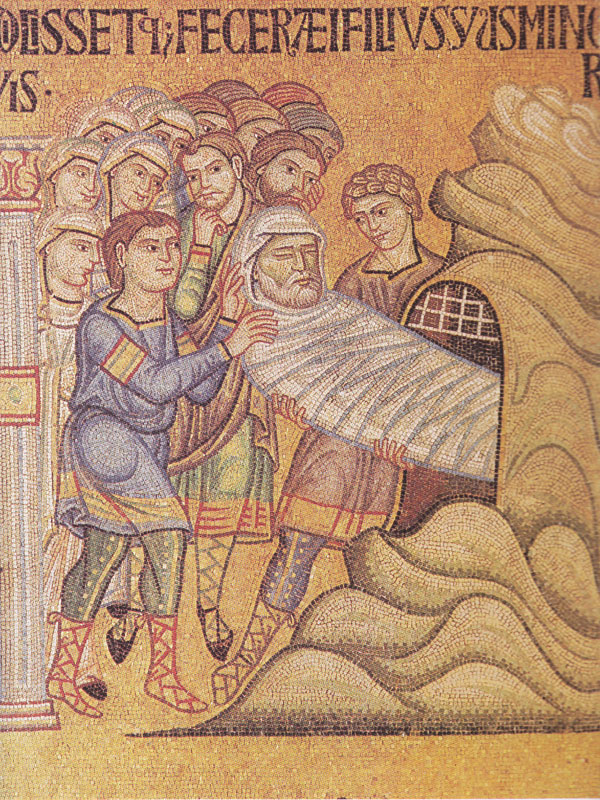 La sepoltura del patriarca
Dies autem Noe nongentorum quinquaginta annorum et mortuus est
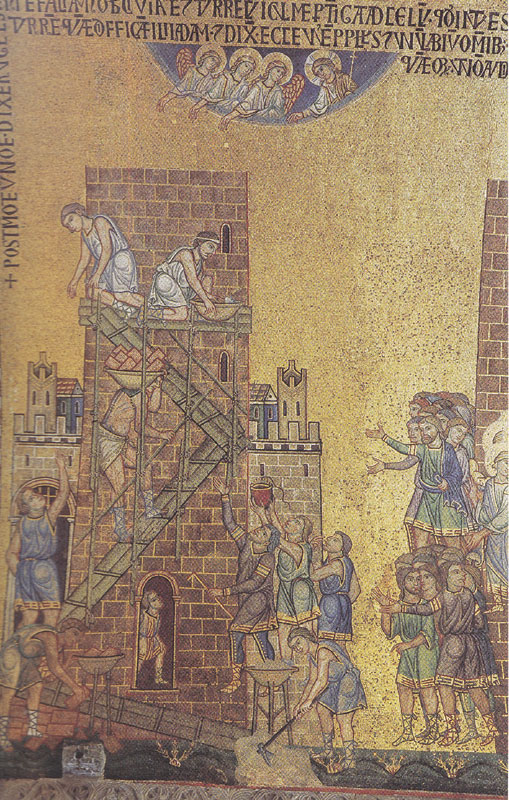 Il peccato dell’umanità a Bebele
Dio osserva
Post mortem vero Noe dixerunt gentes:” Venite, faciamus nobis civitatem et turrim cuius culmen pertingat ad coelum “.
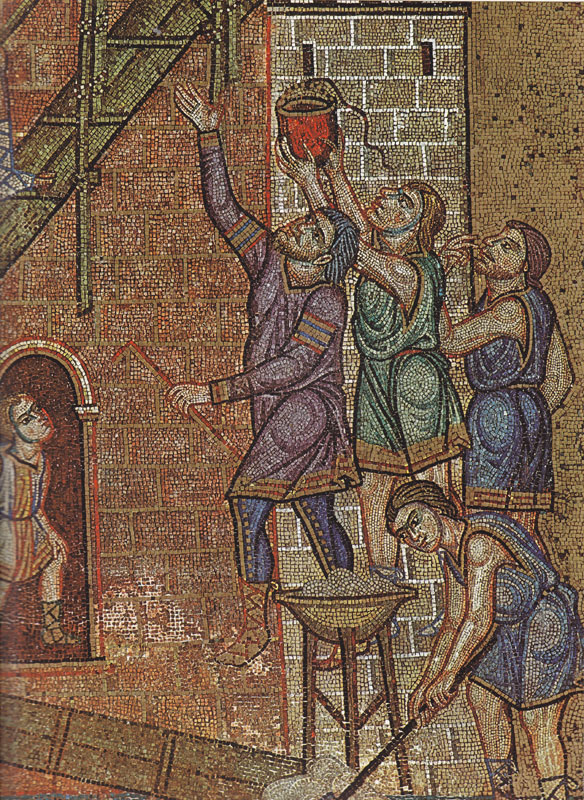 Notevole il vivace realismo dovuto a maestranze veneziane influenzate dalla contemporanea arte romanica più che da quella bizantina, sec. XIII
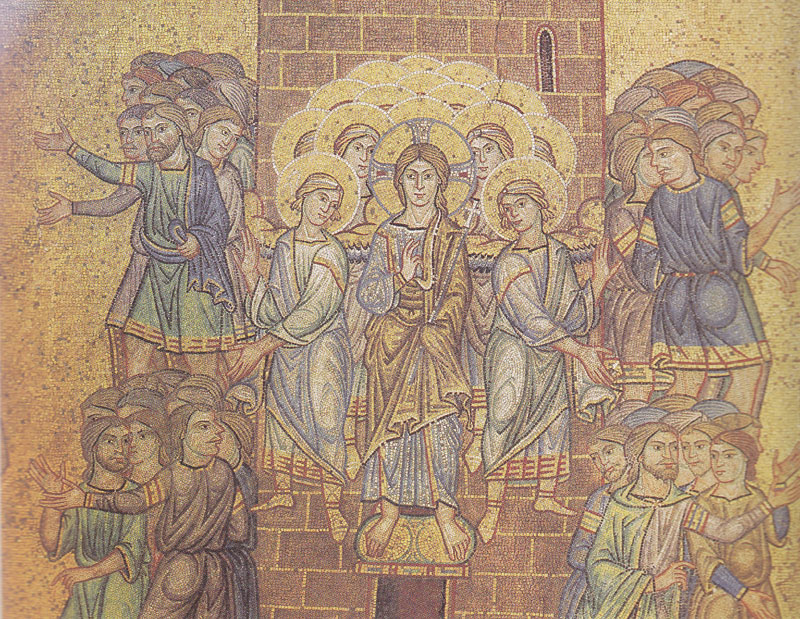 Atque ita divisit eos exillo loco in universas terras . Et cessaverunt aedificare turrim
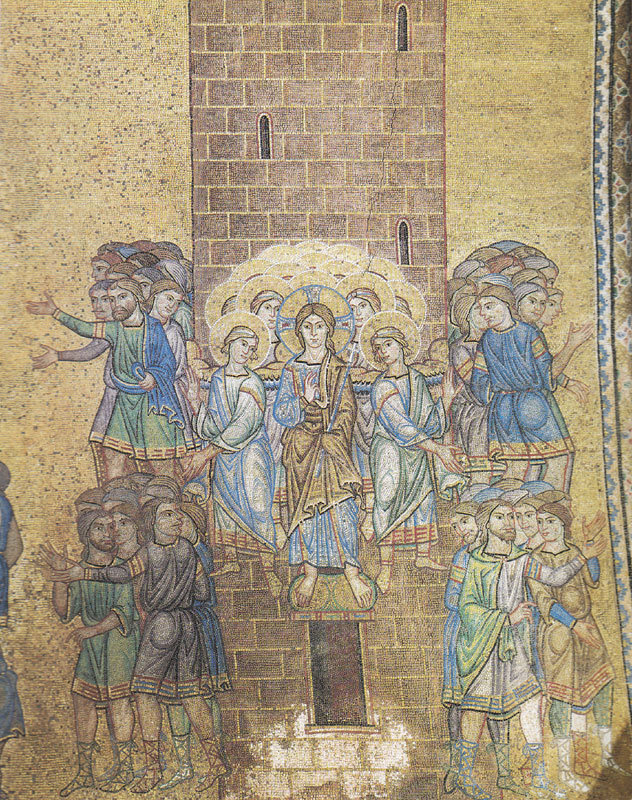 Atrio ovest, volta della torre di Babele a nord della porta principale.
Dio con gli Angeli confonde le lingue dei costruttori della torre